Legislation, policies, plans, strategies, regulation
Rohan Samarajiva

Yangon, 21 June 2016
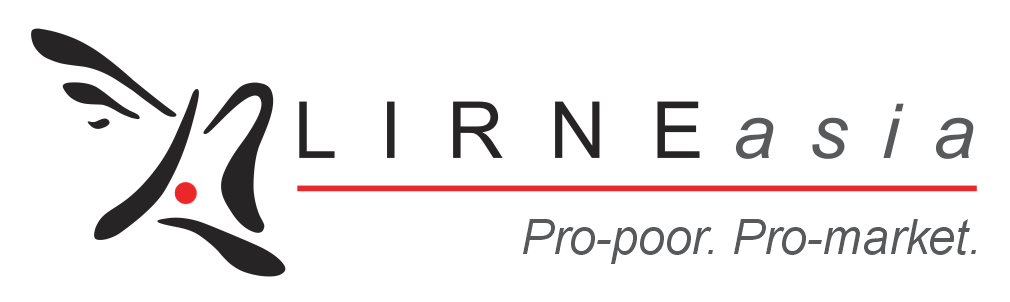 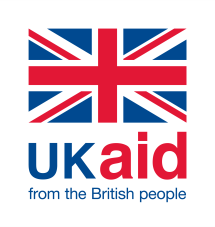 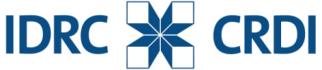 This work was carried out with the aid of a grant from the International Development Research Centre, Canada and the Department for International Development UK..
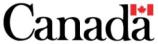 Objective
Clarify different government functions and demarcation of responsibilities in ICT infrastructure and services/applications
2
ICT infrastructure (telecom)
Clarity re different functions and demarcation of responsibilities is important because 
Multiple private players are active 
Market and technology conditions change rapidly and
Large investments are at stake
3
ICT services and applications
Clarity re different functions and demarcation of responsibilities is important because 
Even more private players are active, and 
Market and technology conditions change rapidly

Optimal sequence of actions may be different
4
definitions
5
The framework
Is the supreme law, the Constitution
6
Law is . . .
Made and amended by Parliament
Subordinate to the Constitution, the Telecommunications Law (2013 Union Parliament Law No. 31) sets out the broad principles and powers
Not expected to be changed frequently, though ICT sector laws become obsolete quickly
Rules made under a Law spell out details and allow greater flexibility
7
Policy, plan and strategy are . . .
Adopted by the Executive; subordinate to Law
Policy sets out what must be done and justifies why it must be done
Plans, which are more concrete and short-term, provide the strategy by which the policy is to be implemented  
Plans define how the necessary actions will be taken by whom and when so that the policy objectives may be realized
8
Regulation is . . .
“Sustained and focused control by a public agency over activities in a sector”
Restraining
Enabling
More on why regulatory agencies should be independent later
9
Ict infrastructure sector
10
Why policy?
Some countries manage without formal policy
Sri Lanka’s telecom policy is from 1994
Bangladesh is from 1998
Both are almost completely obsolete
India adopted a formal National Telecom Policy in 2012, after 13 years
But, a formal policy, adopted after due consultation, serves as a guide to private investors and stakeholders and reduces uncertainty, especially in infrastructure  encourages investment
11
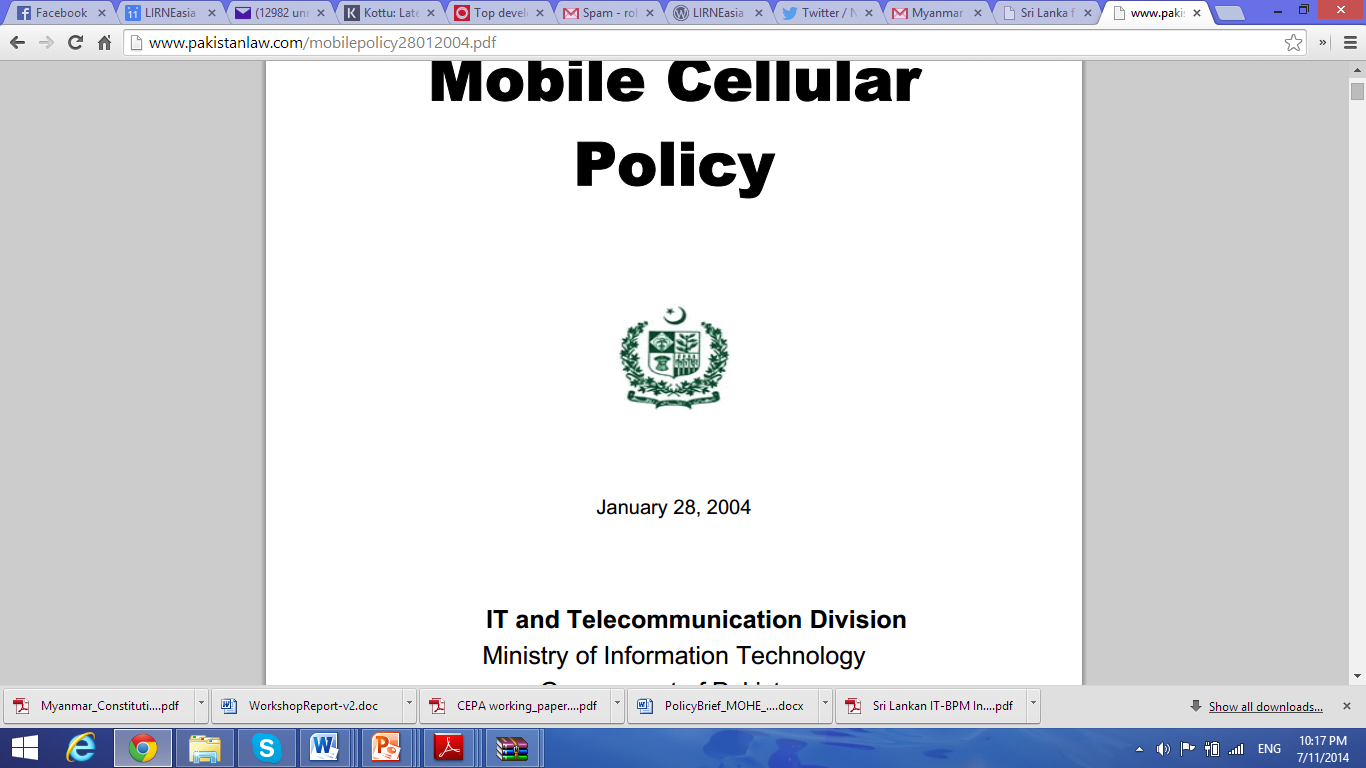 Pakistan
12
Foreign Direct Investment in Pakistan by sector, 2002-07
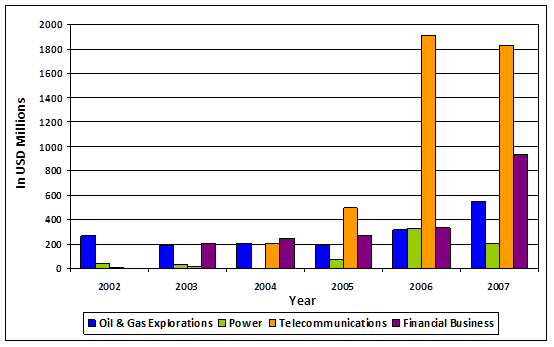 Mobile cellular
policy
Source:  State Bank of Pakistan (2008; http://www.sbp.org.pk/ecodata/NIFP_Arch/index.asp)
13
Ict services & application sector: an example
14
E Sri Lanka program
2001 economic and political crisis  new reform government; President & Prime Minister from opposing parties
Prime Minister keen to emulate Hyderabad and create white-collar jobs in IT enabled services 
Young, dynamic Minister with strong international credentials given charge of Information Technology, not Telecom
15
Starting with a program
World Bank aid sought to formulate an integrated ICT development program for Sri Lanka, mid 2002
Cross-sectoral effort; first time for World Bank
Local team actively participated in design
Infrastructure reforms to end contested exclusivity for international telecom services were being implemented in parallel
16
Program architecture
E leadership
E society
E business
E government
Infrastructure
17
Diagnosing road blocks
Existing organization, CINTEC, was unable to perform apex function
New agency?
What to do with old one?
Coordinating with multiple government agencies to advance e government was seen as the greatest challenge
Authority higher than individual Ministers?
18
Different sequence
Program design, inclusive of policy, plan and strategy
Informal linkage to related telecom policy
Law followed
19